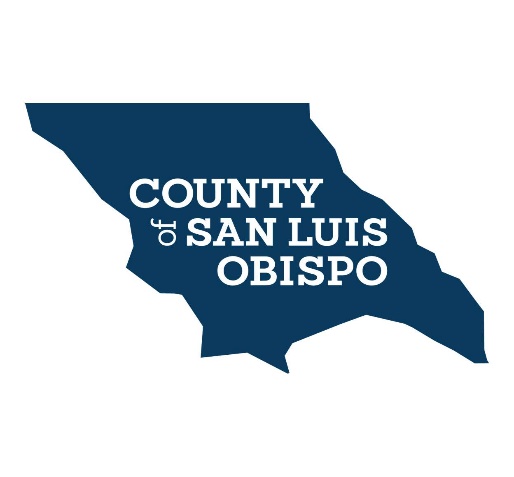 In Home Supportive Services(IHSS)
Program Overview
Revised 03/27/2019
Purpose of IHSS
The purpose of IHSS is to provide services to eligible recipients so they can remain safely in their own home & avoid out of home care.
IHSS is not meant to provide 24 hour care.
[Speaker Notes: DPSS is the County agency overseeing a number of services and assistance programs to vulnerable individuals in our community.  
Services include temporary financial assistance and employment services for families and individuals, protection for children and adults from abuse and/or neglect, and access to health care coverage to low income individuals and families.  
Services are provided through five departments: Administration, Adult Services, Children’s Services, Self-Sufficiency and Public Authority.
IHSS is a Federal, State and County funded home care program that helps elders, dependent adults and minors live safely in their own homes or other non-institutional settings.  
IHSS is considered an alternative to out-of-home care, such as nursing homes or board and care facilities. Authorization of service hours is based on State regulations.
In Riverside County, the IHSS program is administered by the Adult Services Division (ASD) of the County Department of Public Social Services (DPSS).]
IHSS Eligibility Criteria
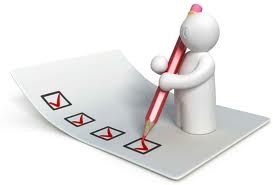 Over 65, disabled adults & children
Medi-Cal eligible
California resident/US Citizen or legal immigrant
Live in “own home”
Medical Certification from a health care professional stating at risk of being placed in out-of-home care
[Speaker Notes: Eligibility is based on all of the criteria listed above.  In addition to the base criteria such as age or Medi-cal and/or SSI/SSP eligibility, the applicant must reside in the US and be a California resident, live at home or in a home of choice.
Approval of services is based on the Social Worker’s observations and assessment, the individual’s limitations to perform daily tasks, and the completion of the health care certification by a certified health care professional.
SSI/SSP = Supplemental Security Income and State Supplementary Program – SSI is fed payment, SSP is California supplement.  Payments are for elderly, blind, disabled with low income and resources.  Income/resources cannot exceed maximum SSI/SSP monthly payment amounts.]
IHSS Service Types
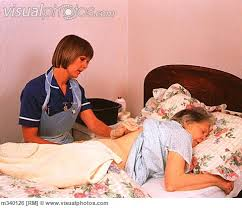 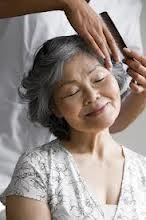 Domestic Services
Personal Care Services
Protective Supervision Services
Paramedical Services
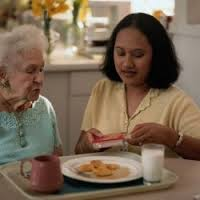 [Speaker Notes: There are many types of services which can be authorized through IHSS such as: 
Domestic Services (housecleaning, meal preparation, laundry, grocery shopping), 
Personal Care Services (bowel and bladder care, bathing, grooming, feeding, dressing, ambulation, transfer, rubbing skin), 
Protective Supervision Services (safeguarding against injury hazard or accident for non-self-directing, confused, mentally impaired or mentally ill persons), 
Paramedical services(wound care, injections, glucose monitoring, tube feeding)
Other Available Services (accompaniment to medical appointments, accompaniment to alternative resources)  
IHSS does not cover 24 hour 7 day a week service.
All of these services will be discussed in much greater detail in the next presentation.]
IHSS Needs Assessment
Social Worker conducts a home visit to assess functional abilities & limitations to determine service hours once every 12 months
Each individual is evaluated on their ability to independently & safely perform specific daily living tasks
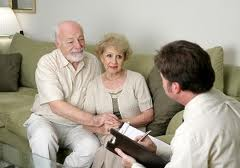 [Speaker Notes: In Riverside County, the Social Worker schedules and conducts an IHSS intake assessment which includes the following:
Verifying applicant’s identification.
Explanation of the program including how service hours are determined by following State regulations, and reviewing that the IHSS program does not provide 24/7 care.
Comprehensive interviewing of the client to determine which tasks the client can/cannot perform independently and safely.
Observing the applicant’s living environment.
Requires recognition of subtle differences in the client’s functioning, their needs in various activities of daily living and the degree of danger the client would experience without IHSS.
Relies heavily on the Social Worker’s interview/communication skills, professional expertise, observations and judgment.
Reviewing all required State and County forms with the applicant prior to the applicant signing the forms.]
Service Needs are Based on:
Recipient’s level of need & ability to perform task
Recipient’s frequency of need for the service
Medical information
Living situation

NOTE: Guidelines for service hours & tasks are based on state regulations
[Speaker Notes: Refer to Regulation 30-761.26 – Needs Assessment Standards – Page 81]
Fair Hearing Rights
Applicants/Recipients educated on hearing rights at each home visit
Hearing Rights on back of each county issue Notice of Action 
90 days to request a hearing starting from date notice was sent to recipient
Client’s Right to Choose
IHSS is a voluntary safety program
Clients have the right to make independent decisions about their lifestyles
Clients may choose their own provider
IHSS Providers
Providers can be a relative or friend
All IHSS providers must pass a background check & attend orientation
Public Authority can match recipient with a provider from the Caregiver Registry
Recipient is considered the employer of provider
Provider timesheets are reviewed & signed by recipient/provider
IHSS Providers
Provider paid by Medi-Cal
Wage set by each individual county ($13 per hour in County of SLO)
Fair Labor Standards Act
Time and ½ for any time worked over 40 hours in a workweek
Limit of 66 hrs per week if work for more than one recipient (264/month)
Limit of 70 hr 45 min per week if work for one recipient (283/month)
Personal Care Aids (PCA)
County employees who can provide IHSS authorized services if recipient does not have a provider or if provider is not available. (provider had surgery for example) 
Need food, need medication, need to go to a Dr appointment
PCA’s are not permanent providers for recipient, used for short term assistance
Not all counties have PCA’s, only a handful throughout California
County of SLO IHSS
Approximately 1900 cases throughout the county
Cases increasing by approximately 50 each year
Approximately $2,748,488.00 per month spent on IHSS provider wages 
Over 32 million per year 
Cost going up due to increase in provider wage and increase in number of cases
Apply for IHSS
Apply online
CALL
Atascadero 805-461-6110
Arroyo Grande 805-474-2103
Walk into any DSS office countywide
Questions?
Suzanne Garcia
Adult Services Program Manager
805-461-6268
sgarcia@co.slo.ca.us